What does it cost to show...
Heifers
Cost of animal: $2000
Cost of feed per week: $40
Weeks on feed: 35
Supplies for the year: $300
Extras (entry fees, vet bills, etc.): $300
Total Investment Cost per year: $4000
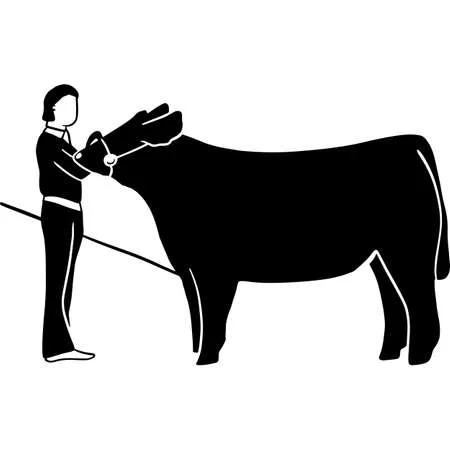 What does it cost to show...
Steers
Cost of animal: $2000
Cost of feed per week: $40
Weeks on feed: 48
Supplies for the year: $280
Extras (entry fees, vet bills, etc.): $300
Total Investment Cost per year: $4500
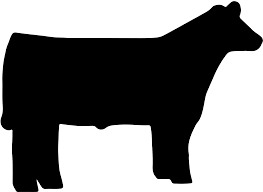 What does it cost to show...
Swine
Cost of animal: $600
Cost of feed per week: $30
Weeks on feed: 18
Supplies for the year: $160
Extras (entry fees, vet bills, etc.): $200
Total Investment Cost per year: $1500
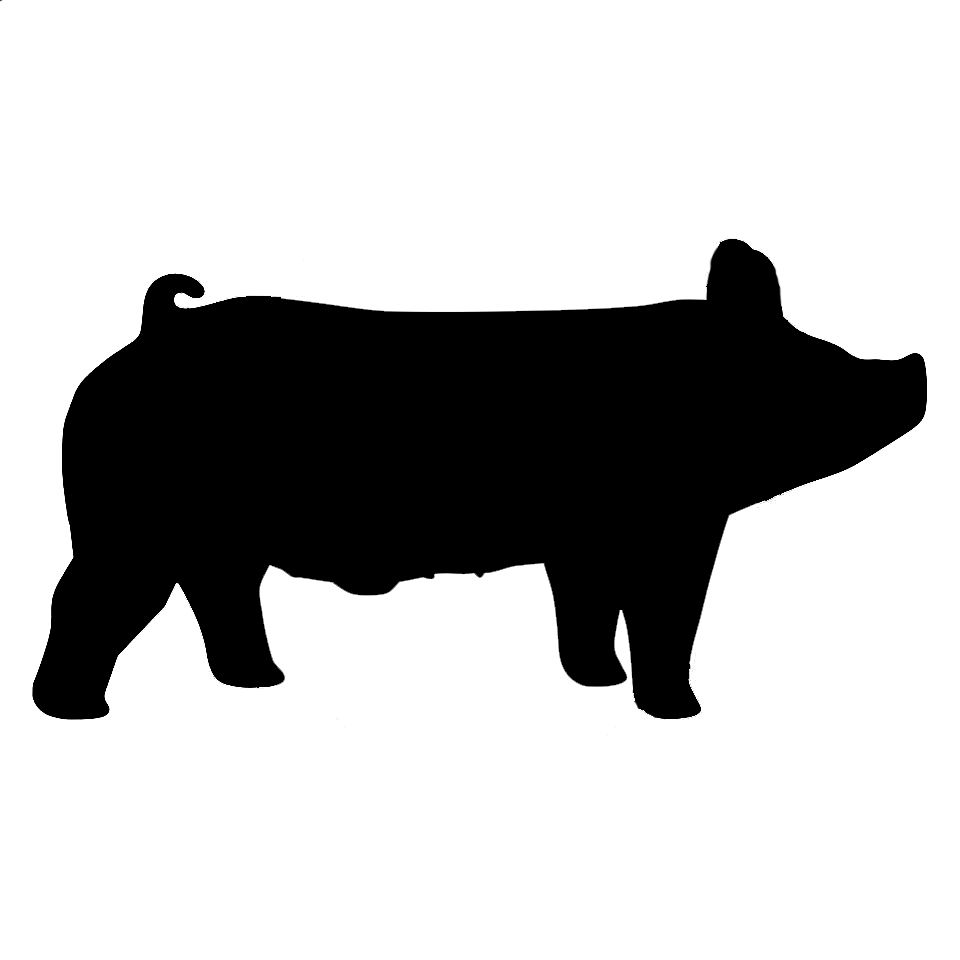 What does it cost to show...
Sheep
Cost of animal: $500
Cost of feed per week: $30
Weeks on feed: 24
Supplies for the year: $170
Extras (entry fees, vet bills, etc.): $200
Total Investment Cost per year: $1600
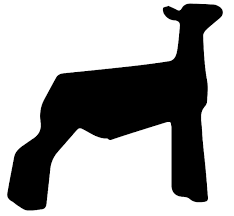 What does it cost to show...
Goats
Cost of animal: $500
Cost of feed per week: $30
Weeks on feed: 24
Supplies for the year: $170
Extras (entry fees, vet bills, etc.): $200
Total Investment Cost per year: $1600
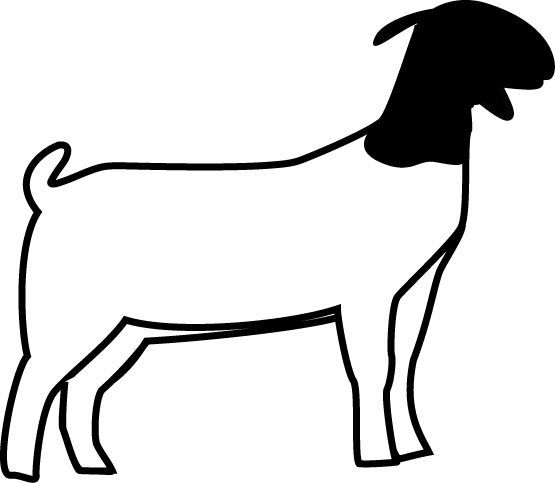 What does it cost to show...
Chickens
Cost of animal (50): $100
Cost of feed: $500
Weeks on feed: 6
Supplies for the year: $250
Extras (entry fees, vet bills, etc.): $50
Total Investment Cost per year: $900
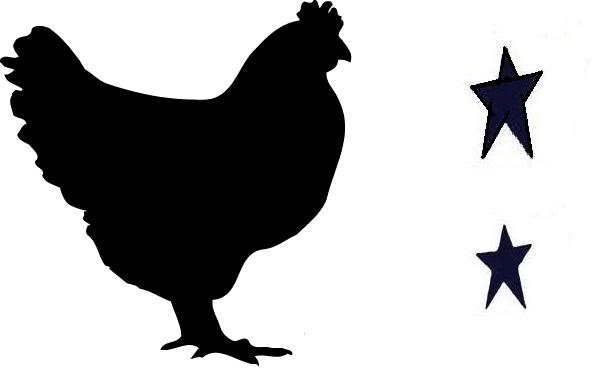 What does it cost to show...
Rabbits
Cost of animal (3): $300
Cost of feed: $200
Weeks on feed: 12 +
Supplies for the year: $400
Extras (entry fees, vet bills, etc.): $50
Total Investment Cost per year: $950
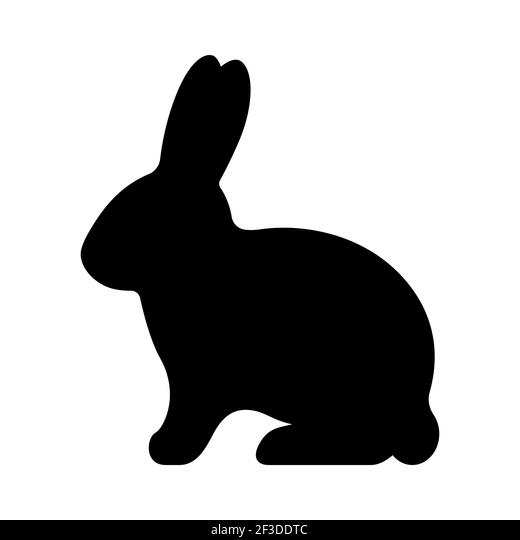